Nespokojenost s Habsburky
rok 1848
Nespokojenost s Habsburky
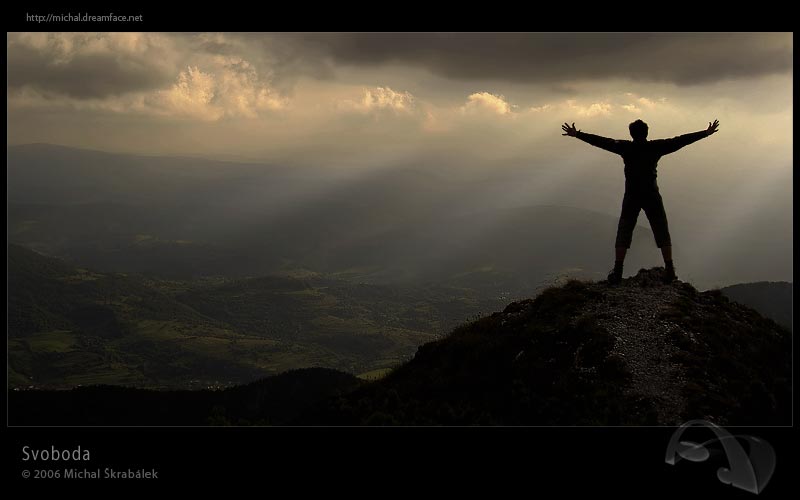 většina lidí neměla stejná práva jako šlechta nebo církev
lidé byli nespokojeni se způsobem vlády Habsburků (a to jak v Čechách, tak i v jiných částech monarchie)
lidé chtěli národní svobodu, volby, stejná práva pro všechny
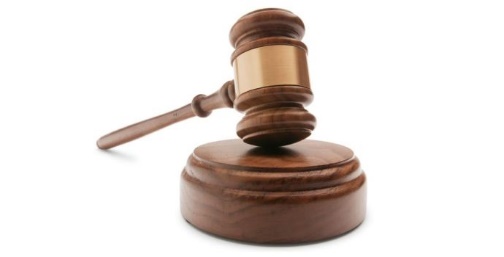 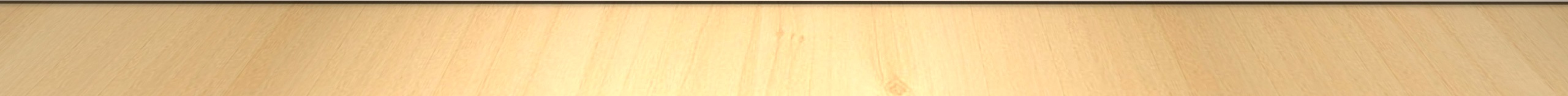 Nespokojenost s Habsburky
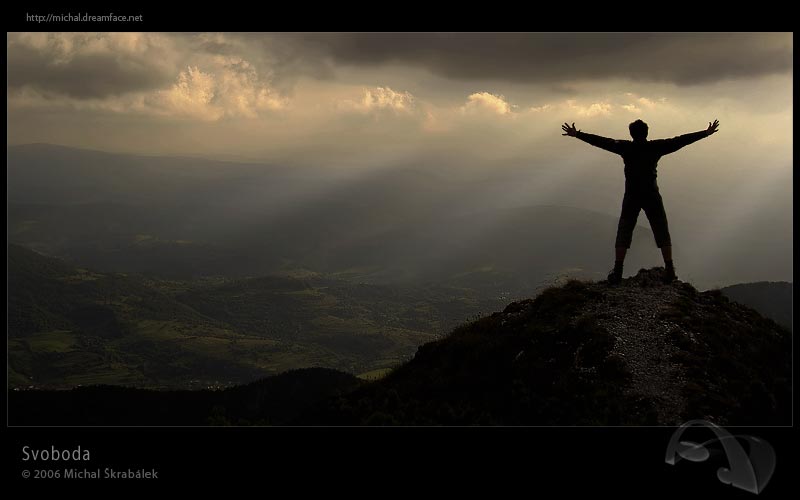 Habsburkové pronásledovali nespokojené
mezi pronásledovanými byli i čeští vlastenci
lidé přesto trvali na tom, aby všichni, tedy i panovníci (šlechta, církev) žili podle stejných zákonů 
lidé požadovali vznik ÚSTAVY (konstituce) – základního zákona pro celou zemi, který by platil pro všechny stejně
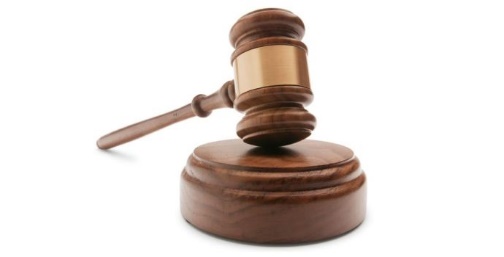 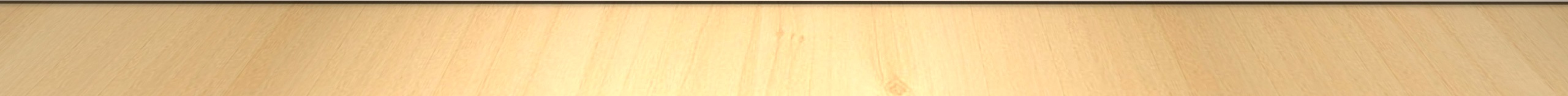 Rok 1848
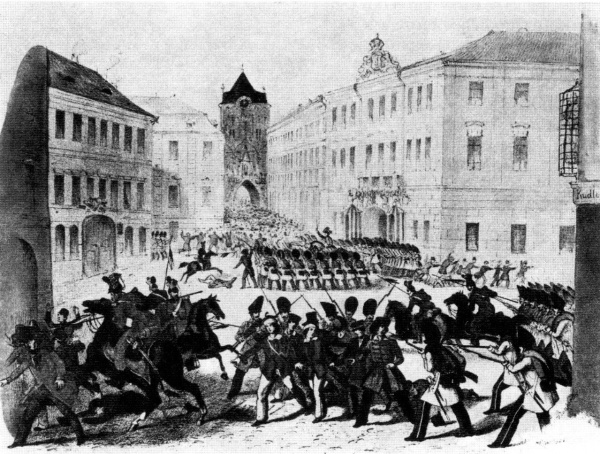 na mnoha místech Evropy propukaly  nepokoje, boje a povstání
také v Čechách žádali občané stejná práva, zrušení cenzury a roboty, zrovnoprávnění češtiny s němčinou
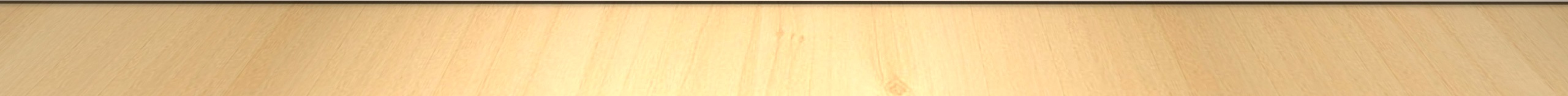 Rok 1848
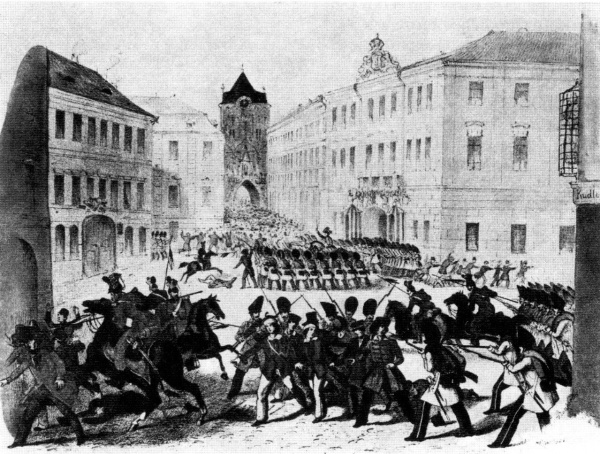 Habsburkové proti lidem postavili vojsko
lidé se ozbrojovali – vznikaly národní gardy a ve městech lidé stavěli barikády
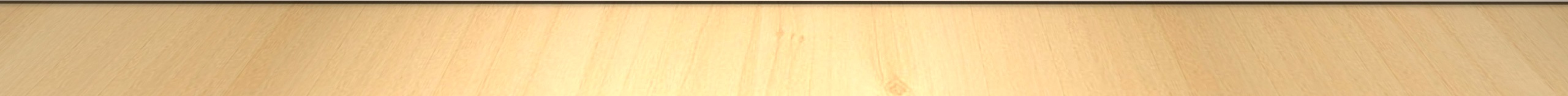 Rok 1848
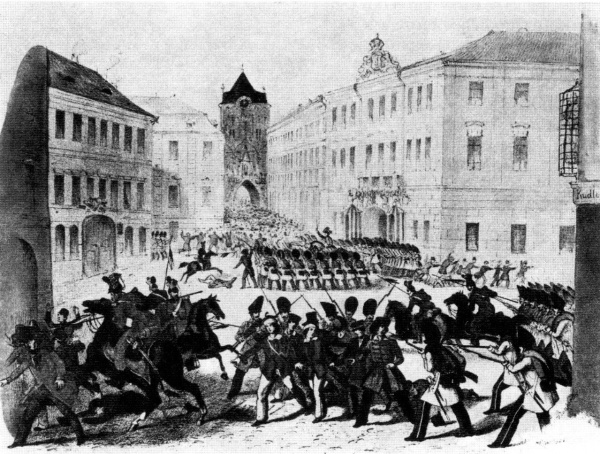 téměř ve všech evropských zemích propukaly revoluce
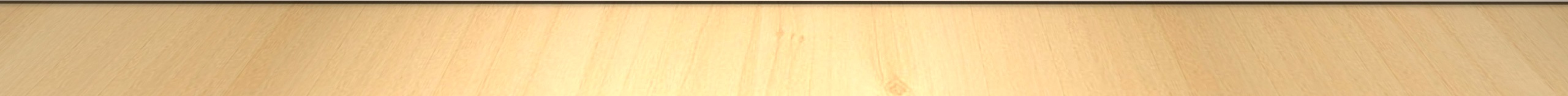 r. 1848
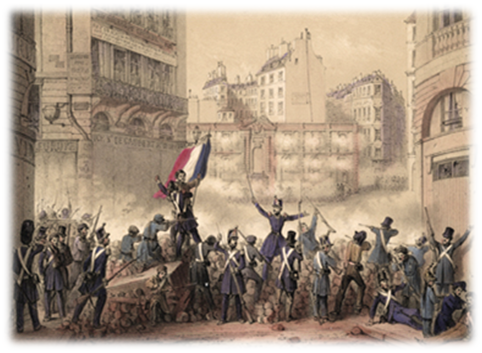 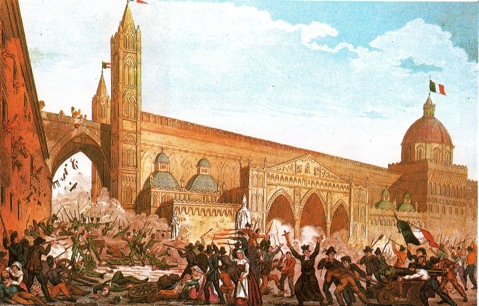 rakouský císař slíbil svolání shromáždění občanů a vydání ústavy
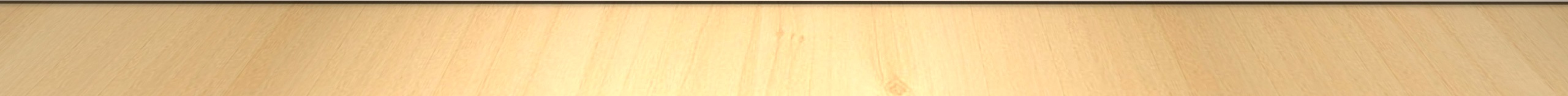 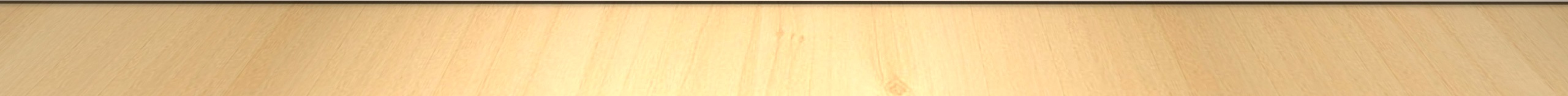 r. 1848
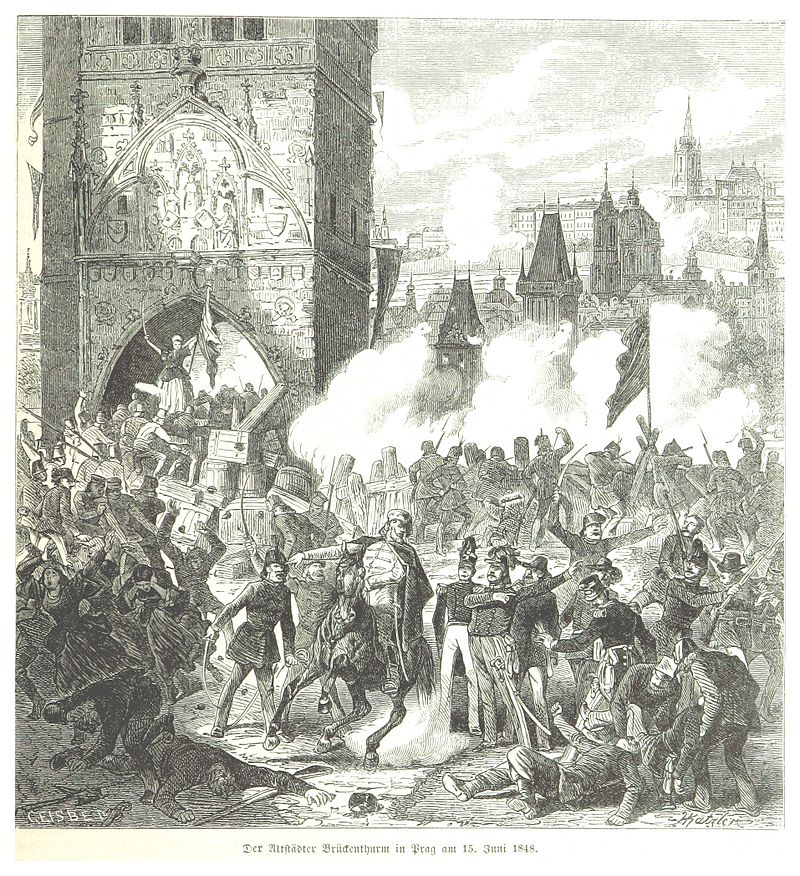 v Čechách propukly pouliční bouře v Praze
nakonec byli vzbouřenci poraženi
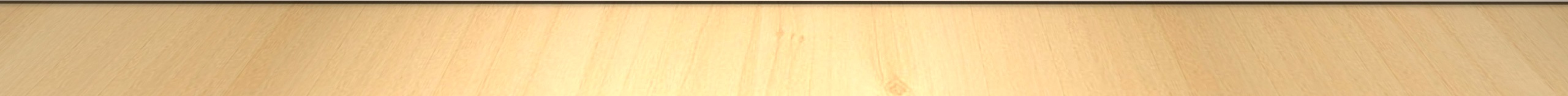 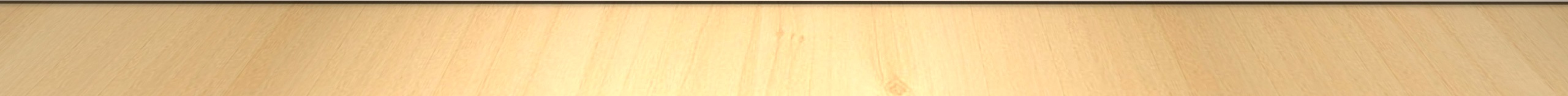 Výsledky povstání
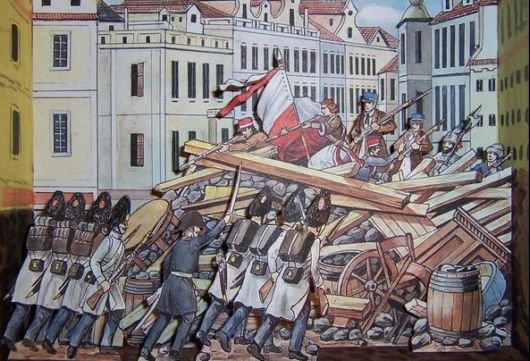 porážka vzbouřenců
 úspěchem: zrušení roboty a poddanství
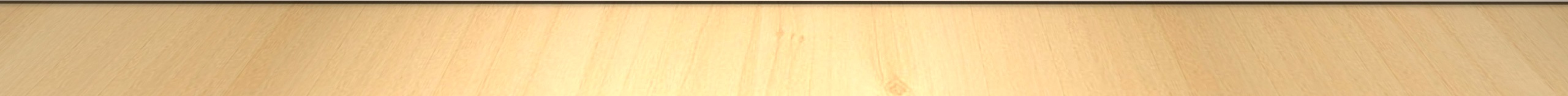 císař František Josef I.
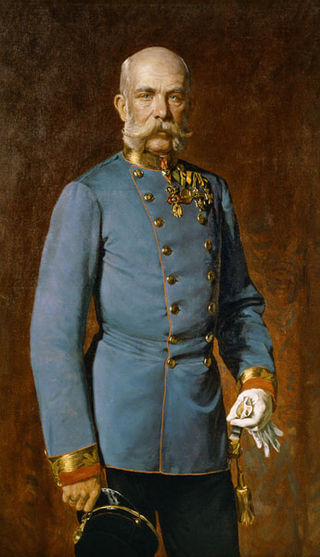 nový císař Habsburské říše
nejdéle vládnoucí Habsburk, vládl 1848-1916
zpočátku se snažil vládnout absolutisticky (sám)
později došlo k většímu podílu lidí správě obcí
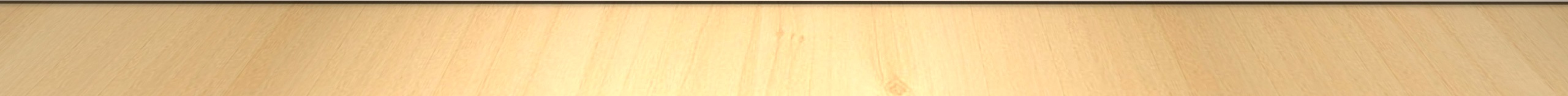 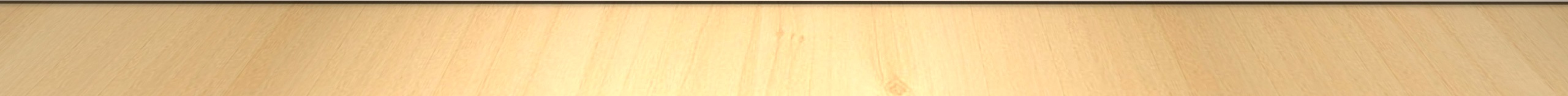 manželka Františka Josefa I. Alžběta Bavorská (Sissi)
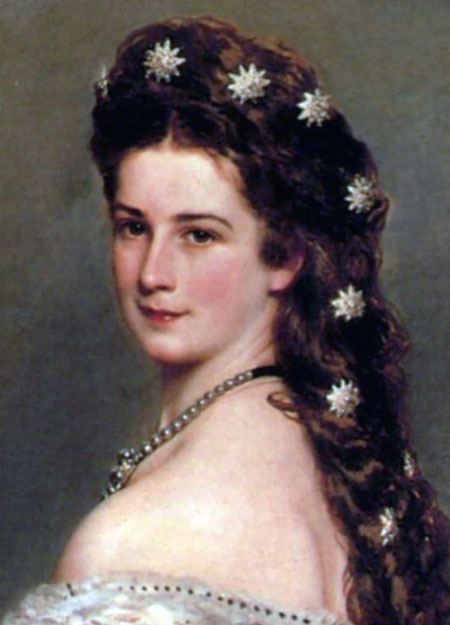 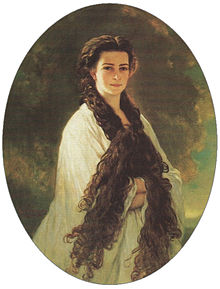 Znak císaře Františka Josefa I.
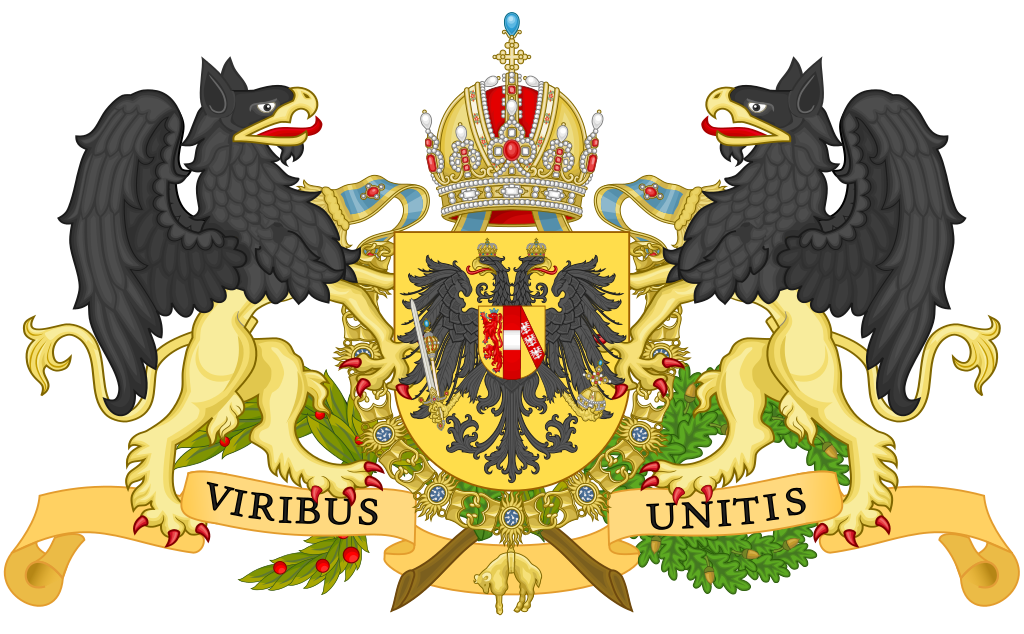 Karel Havlíček Borovský
jeden z nepronásledovanějších vlastenců
zakladatel české novinařiny
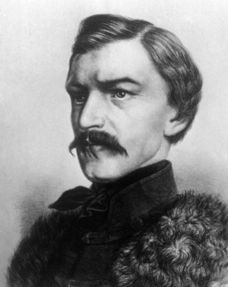 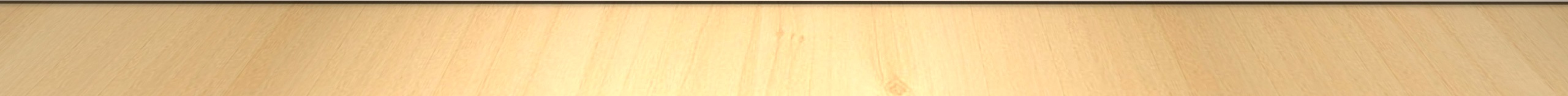 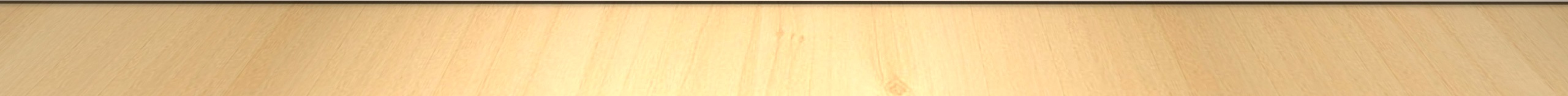 zápis do sešitu
uč. s. 28-29
Nespokojenost s Habsburky
lidé neměli stejná práva jako šlechta nebo církev
lidé nespokojení se způsobem vlády Habsburků, chtěli národní svobodu, volby, stejná práva pro všechny
požadovali vznik ÚSTAVY (konstituce) – základního zákona pro celou zemi, který by platil pro všechny stejně
Habsburkové pronásledovali nespokojené mezi nimi byli i čeští vlastenci
zápis do sešitu
Nespokojenost s Habsburky
v roce 1848 v Čechách i jinde v Evropě propukaly nepokoje a povstání
Habsburkové proti lidem postavili vojsko X lidé se bránili
vzbouřenci nakonec poraženi, ale byla zrušena robota a poddanství
na trůn - nový císař František Josef I.
On-line zdroje - videa
https://www.youtube.com/watch?v=ty7z4mEKAYI (Dějiny udatného českého národa, rok 1848)
https://www.youtube.com/watch?v=hM7zroMLJBQ
   (Dějiny udatného českého národa, rok 1848)
on-line učebnice + pracovní sešit
https://www.mediacreator.cz/mc/index.php